Figure 1. Identification and modelling of the NR5A1 p.Arg92Trp variant. (A) Shows the pedigrees of the four families ...
Hum Mol Genet, Volume 25, Issue 16, 15 August 2016, Pages 3446–3453, https://doi.org/10.1093/hmg/ddw186
The content of this slide may be subject to copyright: please see the slide notes for details.
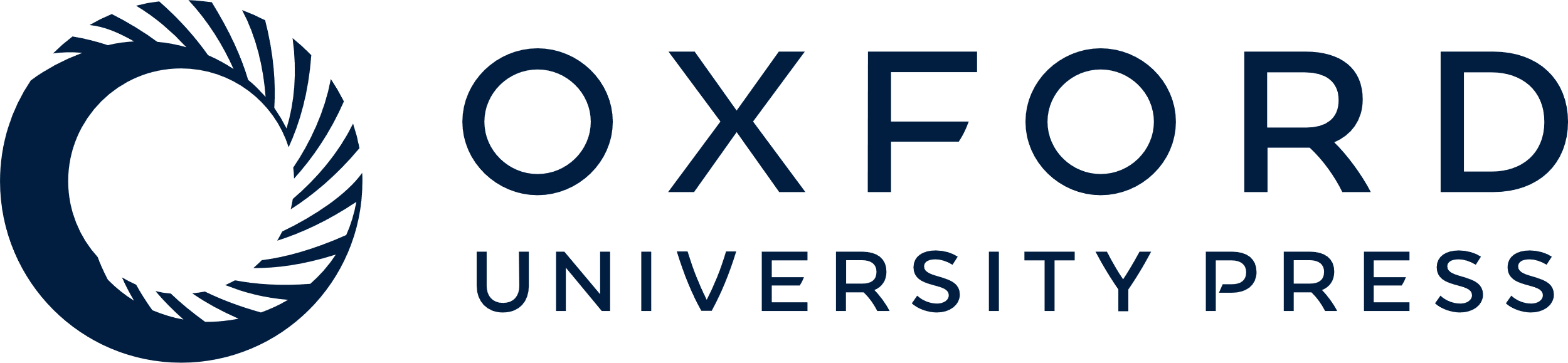 [Speaker Notes: Figure 1. Identification and modelling of the NR5A1 p.Arg92Trp variant. (A) Shows the pedigrees of the four families with the affected members shaded. Squares denote individuals brought up as boys and circles denote individuals brought up as girls, with respective karyotypes shown below. (B) Shows testicular histology from individual 4.2 with 46,XX testicular DSD. (C) Shows sequence chromatograms of the wild-type and p.Arg92Trp NR5A1. (D) Shows the sequence alignment of the A-box motif in selected vertebrae, together with a schematic representation of the NR5A1 protein. (E) Shows the model of wild-type NR5A1 and p.Arg92Trp DNA-binding domain in complex with DNA. The RGGR motif of the A-box interacts with the minor groove of DNA. The basic arginine residue (Arg, R) in wild-type NR5A1 (left panel) is replaced by a neutral tryptophan residue (Trp, W) with a bulky indole side chain (right panel).
Overview of the genetic and phenotypic features of children and adults with ovotesticular and testicular DSD
Individual1.11.22.13.14.14.2Karyotype46,XX46,XX46,XX46,XX46,XY46,XXSRY––––+–NR5A1p.Arg92Trpp.Arg92Trpp.Arg92Trpp.Arg92Trpp.Arg92Trpp.Arg92TrpInheritanceMaternalMaternalde novoade novoMaternalMaternalSex assignmentFemaleFemaleMaleMaleFemaleMalePresentation“Ambiguous” genitalia“Ambiguous” genitaliaSmall penis; retractile testesSmall testes; low testosteroneMild clitoromegaly; labial fusionPenoscrotal hypospadiasGonad positionL: inguinoscrotal; R: inguinalIntra-abdominalScrotal (retractile)ScrotalInguinalScrotalGonad histologyL: dysgenetic testis; R: ovotestisb Bilateral ovotestesc N/AN/ADysgenetic testesDysgenetic testesUterusR: hemiuterusUterusNo uterusNo uterusNo uterusNo uterusDIagnosis46,XX ovotesticular DSD46,XX ovotesticular DSD46,XX testicular DSD46,XX testicular DSD46,XY partial gonadal dysgenesis46,XX testicular DSDainferred from paternal haplotype (see Supplemental data and Fig. S2);
bhistology reported primitive ova structures;
cultrasound reported two testes with normal colour Doppler blood flow/spectral waveforms and biochemistry was consistent with the presence of testicular tissue.
N/A. not available.


Unless provided in the caption above, the following copyright applies to the content of this slide: © The Author 2016. Published by Oxford University Press.This is an Open Access article distributed under the terms of the Creative Commons Attribution License (http://creativecommons.org/licenses/by/4.0/), which permits unrestricted reuse, distribution, and reproduction in any medium, provided the original work is properly cited.]